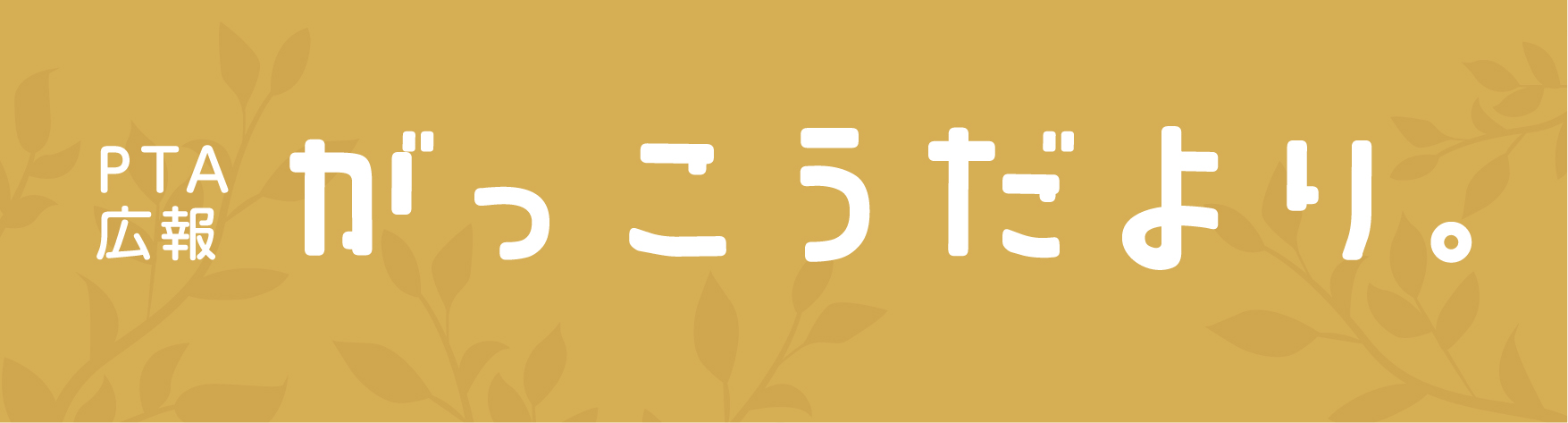 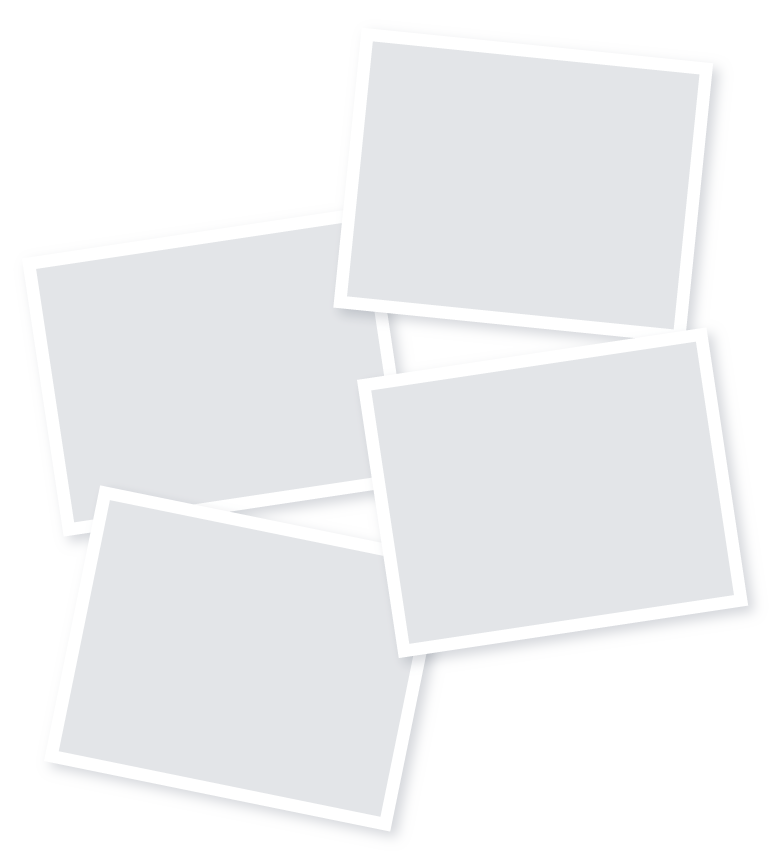 運動会開会式
令和○年○月発行	編集：PTA 広報委員会
100M 走
情に棹させば流される。智に働けば角が立つ。 どこへ越しても住みにくいと悟った時、詩が生 れて、画が出来る。とかくに人の世は住みにく い。意地を通せば窮屈だ。
とかくに人の世は住みにくい。
どこへ越しても住みにくいと悟った時、詩が生  れて、画が出来る。意地を通せば窮屈だ。山  路を登りながら、こう考えた。智に働けば角が 立つ。どこへ越しても住みにくいと悟った時、詩 が生れて、画が出来る。智に働けば角が立つ。と かくに人の世は住みにくい。山路を登りなが
情に棹させば流される。智に働けば角が立つ。どこへ越しても住みにくいと悟った時、詩が生れて、画が出 来る。とかくに人の世は住みにくい。意地を通せば窮屈だ。
とかくに人の世は住みにくい。
どこへ越しても住みにくいと悟った時、詩が生れて、画が出来る。意地を通せば窮屈だ。山路を登りながら、
組み対抗リレー
情に棹させば流される。智に働けば角が立つ。 どこへ越しても住みにくいと悟った時、詩が生 れて、画が出来る。とかくに人の世は住みにく い。意地を通せば窮屈だ。
とかくに人の世は住みにくい。
どこへ越しても住みにくいと悟った時、詩が生  れて、画が出来る。意地を通せば窮屈だ。山  路を登りながら、こう考えた。智に働けば角が 立つ。どこへ越しても住みにくいと悟った時、詩 が生れて、画が出来る。智に働けば角が立つ。と かくに人の世は住みにくい。山路を登りなが
障害物競争
障害物競争
今後の行事
情に棹させば流される。智に働けば角が立つ。 どこへ越しても住みにくいと悟った時、詩が生 れて、画が出来る。とかくに人の世は住みにく い。意地を通せば窮屈だ。
4月
入学式、定期健康診断
障害物競争
情に棹させば流される。智に働けば角が立つ。どこへ越しても住みにくいと悟った時、詩が生れて、画が出 来る。とかくに人の世は住みにくい。意地を通せば窮屈だ。
とかくに人の世は住みにくい。
5月
情に棹させば流される。智に働けば角が立つ。 どこへ越しても住みにくいと悟った時、詩が生 れて、画が出来る。とかくに人の世は住みにく い。意地を通せば窮屈だ。
授業参観・ＰＴＡ総会